Project Management  Professional Development Series
November 30, 2022
Facilities and Campus Services  Engineering and Project Management
Today’s Agenda
PAR Revision Initiative
Andrew Magré

Lighting Controls Standard Update
Erich Reichard

Fire Protection Systems Acceptance Requirements for Projects
Ron Flynn, Chris McLaughlin, Kathy MacCheyne

Project Sunlight Training
Danielle Cox
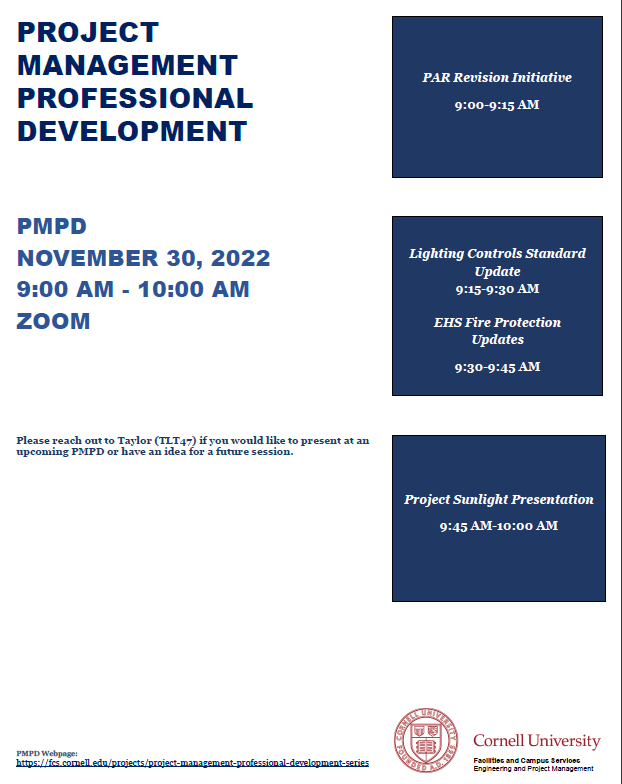 PAR Revision Initiative
PAR Revision InitiativeLeadership Council Update
November 2022
PAR Revision Initiative - Timeline and Process
Discovery Phase			May - Jun
Working Group & Stakeholders 	Jun - Jul
Confirm Approach 			Aug
FPAR Document Design 		Aug - Oct
FPAR Guidance Document		Oct - Nov
Build eBuilder Process 		Oct – Nov
Confirmations with Stakeholders	Nov
PMPD, FDR & COG Updates		Dec
eBuilder Testing Complete 		Dec 23rd
Implementation, Training & Pilot	Jan
Report to CF&PC			Jan 11th
FPAR Go Live for CF&PC		Feb  1st 
Evaluate Implementation 		Feb - Jun
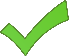 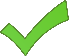 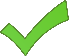 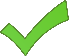 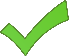 2023
Nov 2022
PAR Revision Initiative - Report to Sponsors
5
Vision and Goals of Initiative
Reimagine and reengineer the PAR, and PAR process from the ground up
Reflect current business needs
Leverage and acknowledge expertise of staff subject matter experts
Design for decision-making, analysis, and reporting
[Speaker Notes: Charge of committee - back in April, based on a charge from Rick and Laura Syer, a team was assembled to Look at Opportunities to Improve the PAR and PAR process 

Core Team assigned to this effort is Mary-Lynn, Jessie Dimick, Donna Sutliff and me.

The process started with a discovery phase that included a survey that went out to everyone who interacts with PARs

Working groups were assembled and provided feedback Jun - Jul

Then Findings and Recommendations were presented to Rick and Laura in August 

Over the Last few months - the New FPAR was designed based on feedback and a supporting guidance documents developed 

Next steps are shown in grey and I’ll circle back to this at the end of presentation after I’ve shared with you the vision and goals of this initiative and shown you our new FPAR mock-up]
Re-Affirmed: Purpose and Need of PARs
Substantiates the expectations and limitations for a financial authorization, at the thresholds and approvers as determined by Policy 4.2, Transaction Authority and Payment Approval
Communicates to transactional authorities the scope, schedule, financial commitment and impact considerations for a facilities–related capital project executed by Cornell staff and/or external parties
Serves as the data of record for capital accounting activities, consistent with Policy 3.9, Capital Assets
The PAR is not intended, nor to be used, as a substitute for advocates and project managers to communicate with each other and with stakeholders.
[Speaker Notes: Survey responses indicated a lack of understanding of why PARs exist; PARs are not going to go away, need to understand the primary purposes of authorization of funds, communication of key conditions, and recordkeeping for reporting and analyses
Keith:  Once agreement is reached, I think we also need to highlight the need to communicate this to those involved and provide initial and recurring training on the importance of the PAR, e.g., this is not a block-checking exercise, we are entrusted with stewardship of Cornell’s resources and others need to approve]
Process and Approach to Re-design
Keep what is valuable and working
Keep what is valuable and working
Revise what is valuable but not working
Revisit and consider removing what appears not-valuable
Add what is valuable but currently missing
Leverage System Capabilities: Pull data from other modules and data fields rather than data re-entry
Draft PAR Mockup
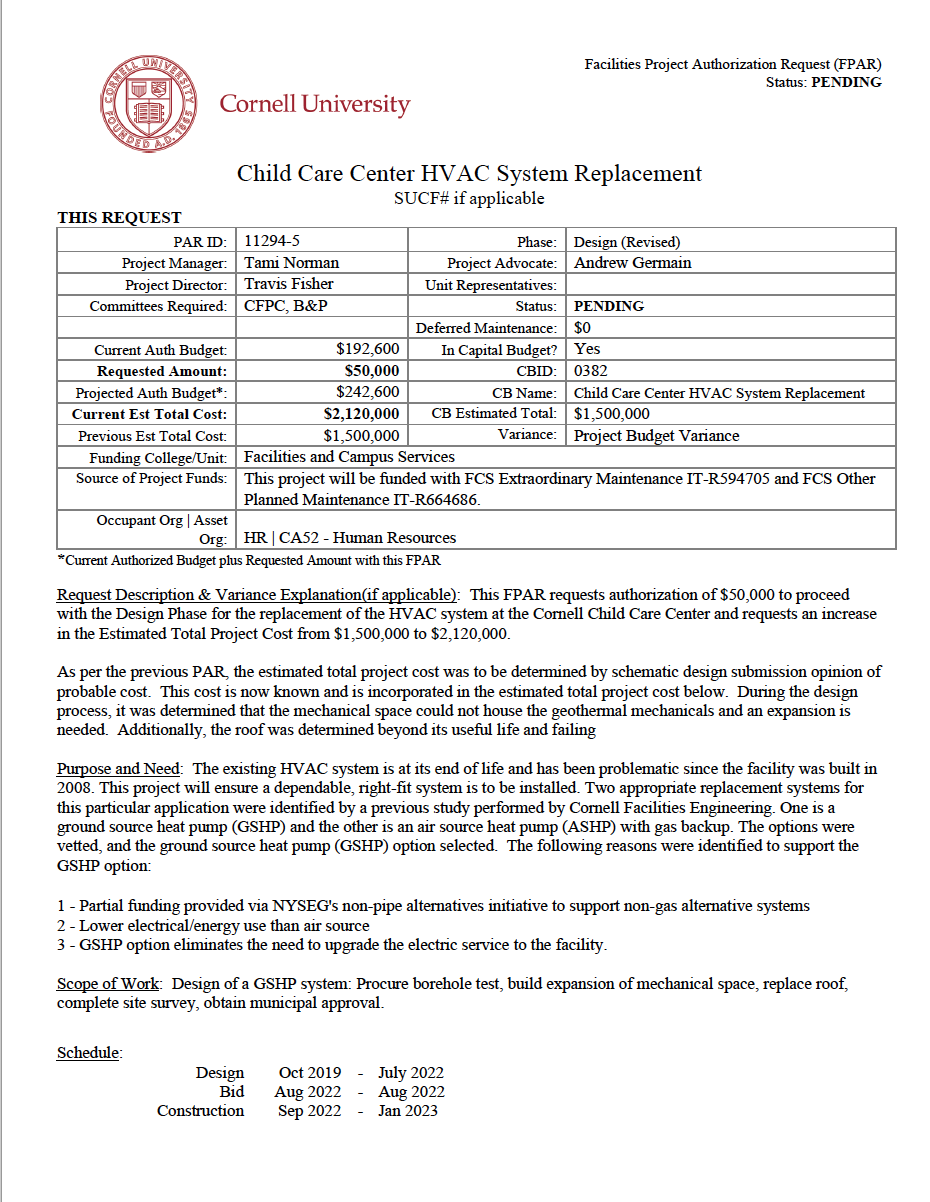 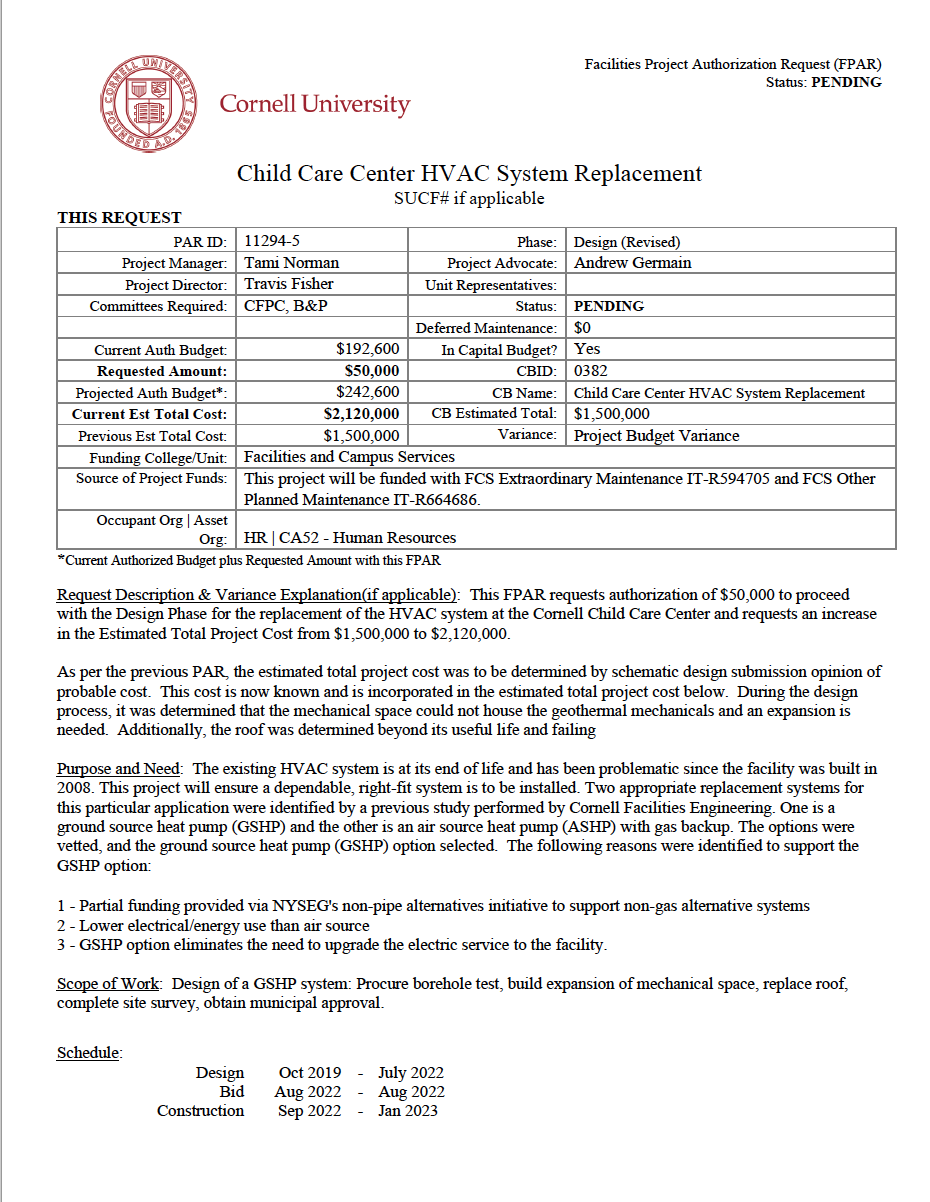 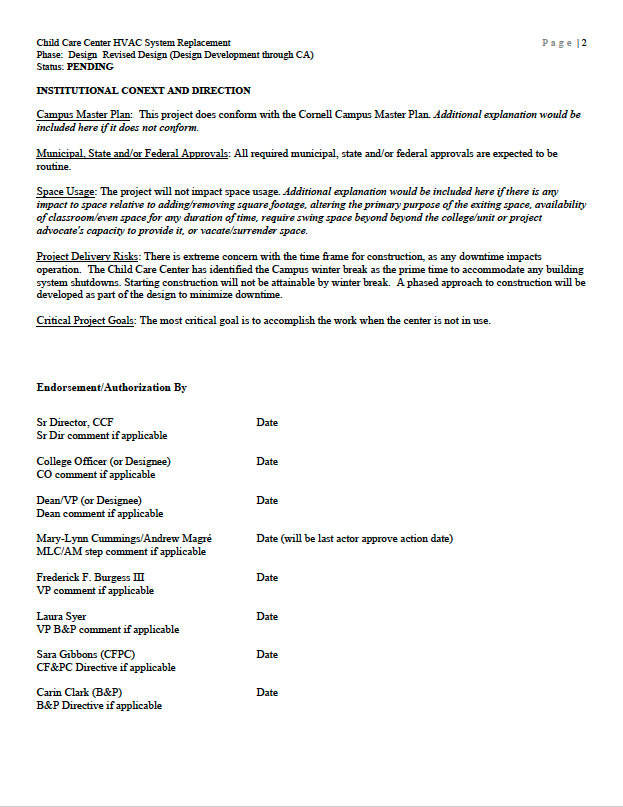 Grid with key information
Request description
FPAR Page 1
FPAR Page 2
Variance explanation
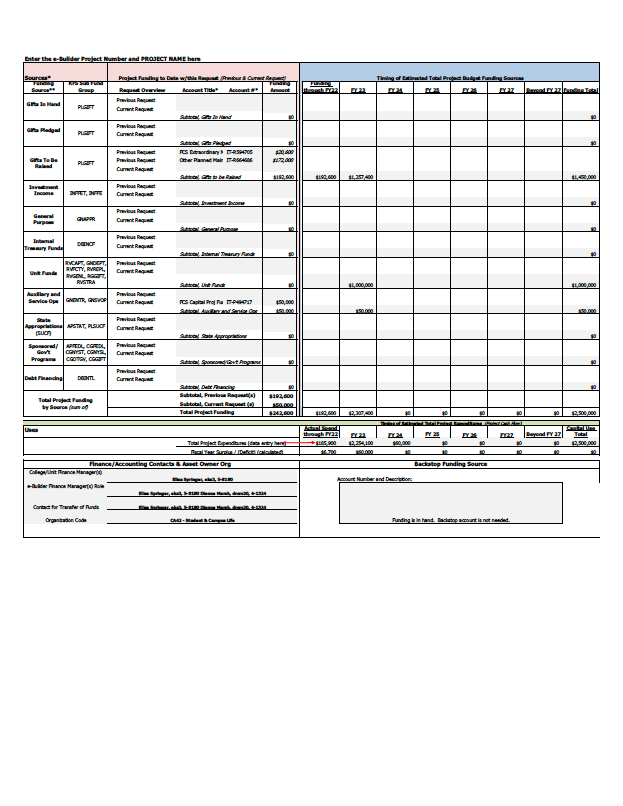 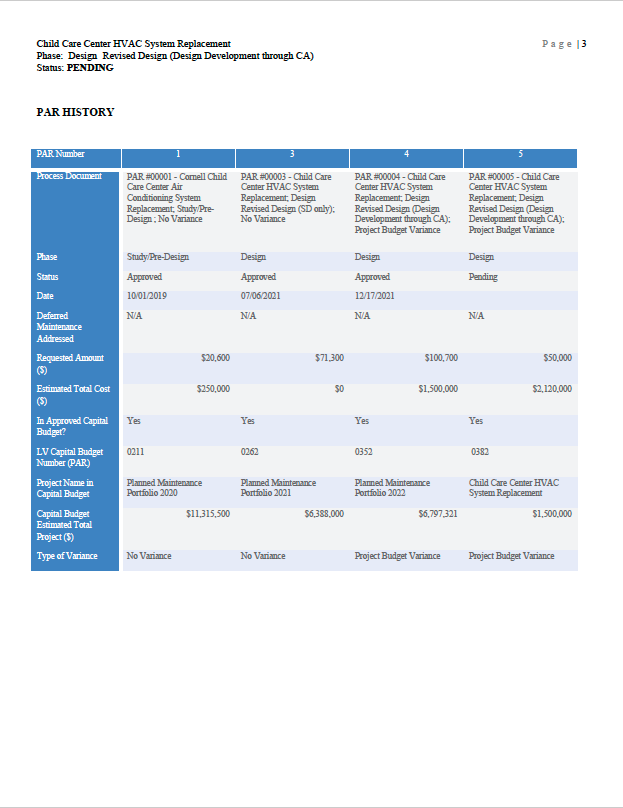 Purpose & need
Scope of work
Simplified schedule
Sources & Uses Table
PAR History
[Speaker Notes: Finance manager role much clearer for filling in]
Draft PAR Mockup
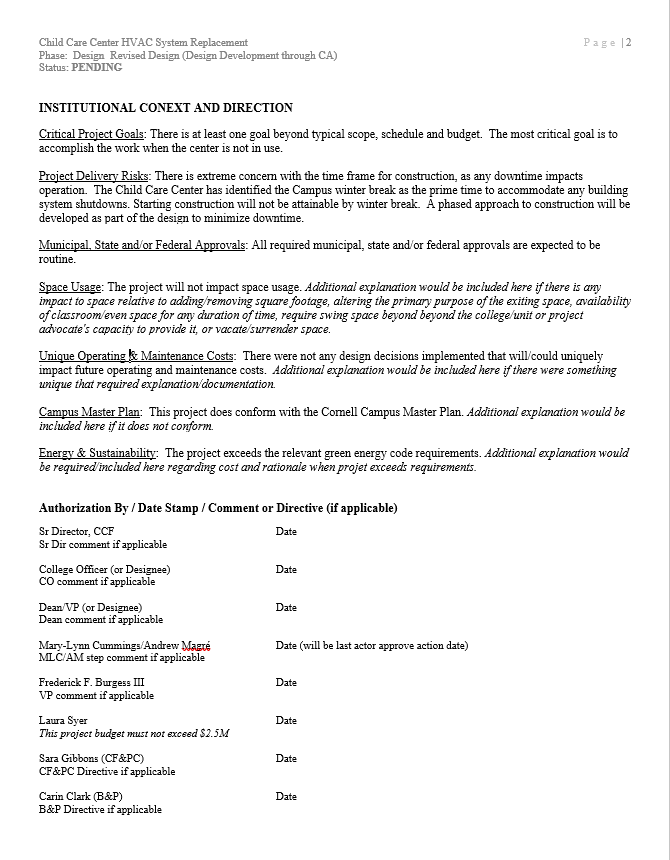 Institutional context and direction
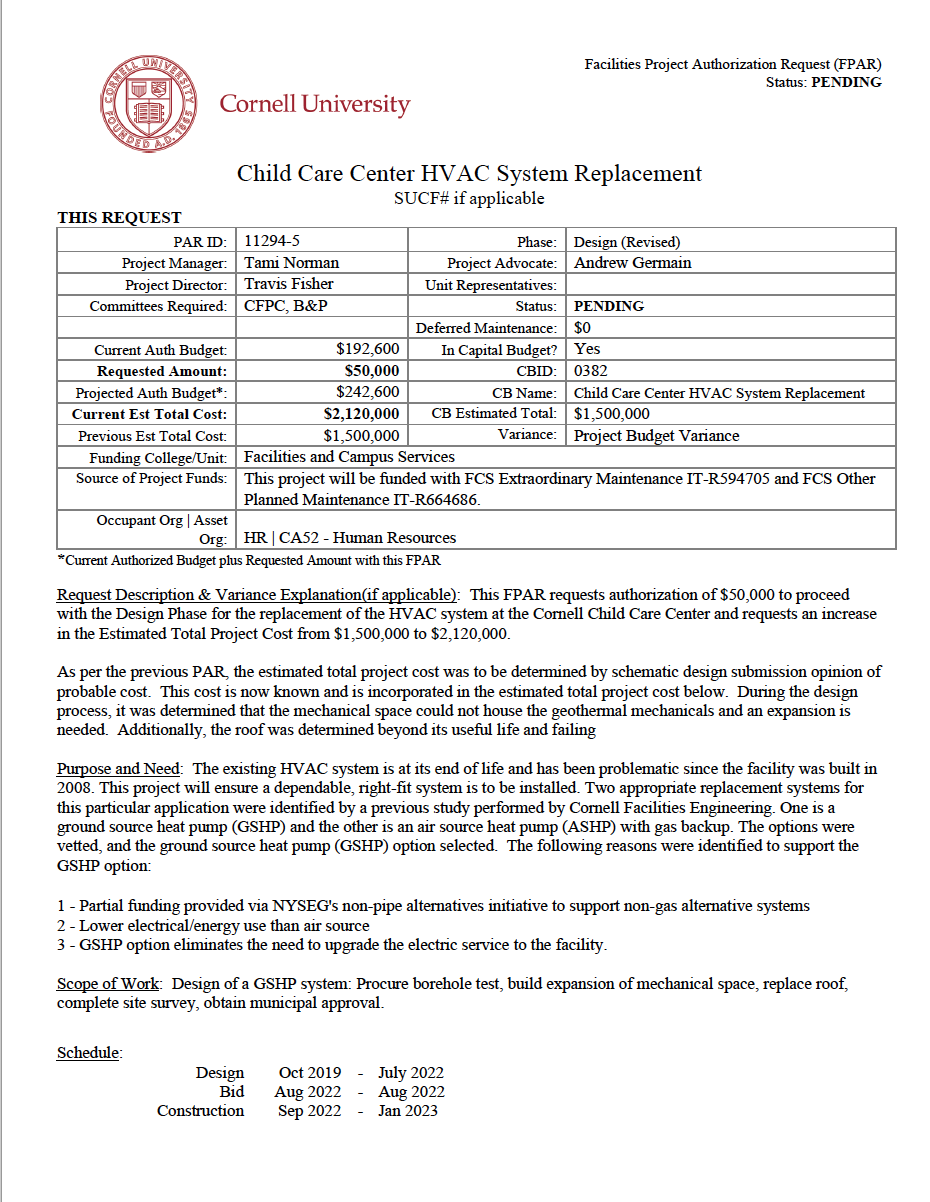 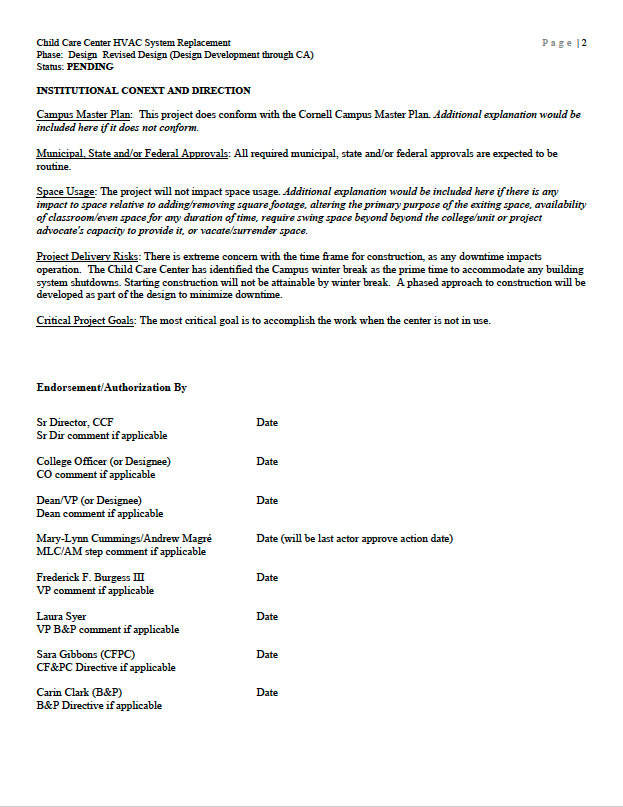 Authorizations
FPAR Page 1
FPAR Page 2
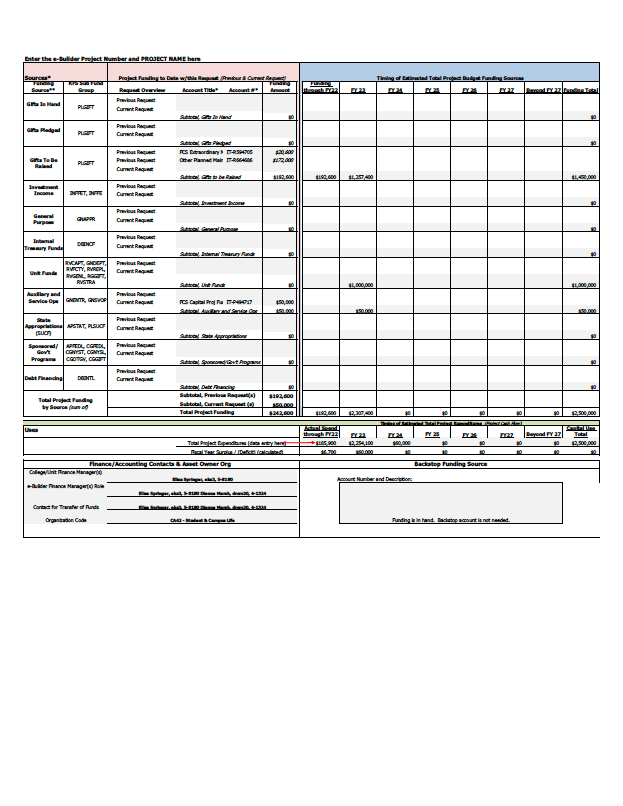 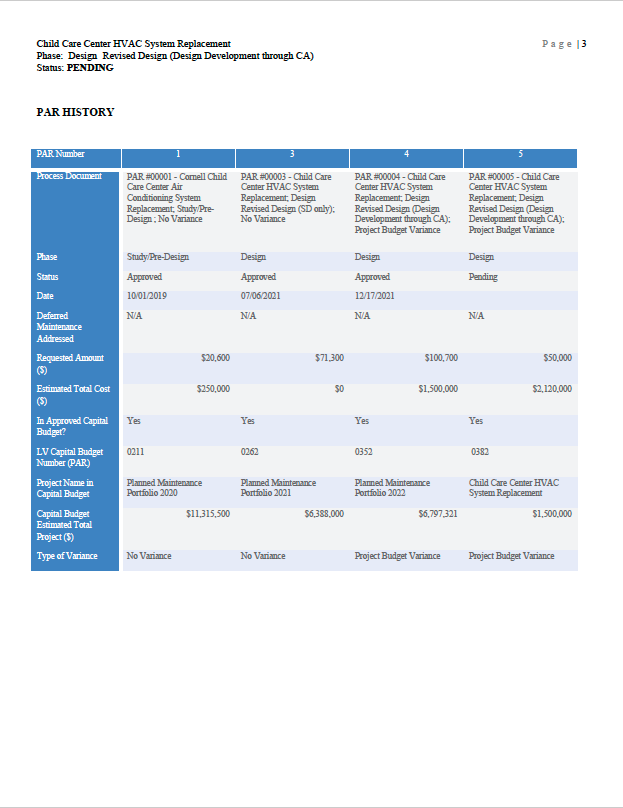 Leadership & committee direction (documented)
Sources & Uses Table
PAR History
PAR Revision Initiative - Timeline and Process
Discovery Phase			May - Jun
Working Group & Stakeholders 	Jun - Jul
Confirm Approach 			Aug
FPAR Document Design 		Aug - Oct
FPAR Guidance Document		Oct - Nov
Build eBuilder Process 		Oct – Nov
Confirmations with Stakeholders	Nov
PMPD, FDR & COG Updates		Dec
eBuilder Testing Complete 		Dec 23rd
Implementation, Training & Pilot	Jan
Report to CF&PC			Jan 11th
FPAR Go Live for CF&PC		Feb  1st 
Evaluate Implementation 		Feb - Jun
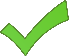 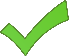 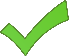 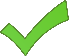 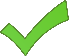 2023
Nov 2022
PAR Revision Initiative - Report to Sponsors
11
Questions
7/18/22
PAR Revision Initiative
12
Lighting Controls Standard Update
Fire Protection Systems Acceptance Requirements for Projects
Project Sunlight Training